Psychiatryczna opieka zdrowotna dla dorosłych oraz dzieci i młodzieżyWojewództwo Dolnośląskie
dr n. med. Zbigniew J. Król
Podsekretarz Stanu Ministerstwo Zdrowia
Wrocław 25 kwietnia 2019
Pilotaż Centrów Zdrowia Psychicznego
Cel: Celem programu pilotażowego jest przetestowanie środowiskowego modelu psychiatrycznej opieki zdrowotnej opartego na centrach zdrowia psychicznego, o których mowa w art. 5a ustawy z dnia 1994 r. o ochronie zdrowia psychicznego w aspekcie organizacyjnym, finansowym, jakościowym oraz równości i dostępności do świadczeń zdrowotnych. 
Rozporządzenie: Rozporządzenie Ministra Zdrowia z dnia 27 kwietnia 2018 r. w sprawie programu pilotażowego w centrach zdrowia psychicznego (Dz. U. poz. 852) oraz Rozporządzenie Ministra Zdrowia z dnia 11 września 2018 r. zmieniające rozporządzenie w sprawie programu pilotażowego w centrach zdrowia psychicznego (Dz. U. poz. 1786)
Rozpoczęcie: Rozpoczęcie udzielania świadczeń opieki zdrowotnej w ramach programu pilotażowego jest możliwe od 1 lipca 2018 r. 
Czas trwania: 36 miesięcy
Populacja objęta opieką:  około 3 miliony osób
Realizatorzy: 27 podmiotów, które złożyły dobrowolną chęć przeprowadzenia pilotażu oraz zostały adekwatnie ocenione w oparciu uszczegółowione kryteria oceny wraz z przypisaną wagą punktową w odniesieniu do poszczególnych kryteriów.
 	Zadaniem realizatora programu pilotażowego tj.: podmiotu leczniczego odpowiedzialnego za funkcjonowanie centrum zdrowia psychicznego jest zapewnienie kompleksowej opieki psychiatrycznej (doraźnej, ambulatoryjnej, środowiskowej, dziennej i całodobowej) dla dorosłej ludności zamieszkałej na obszarze jego działania (od 50 do około 200 tys. mieszkańców). 
    Realizatorem programu pilotażowego na terenie województwa dolnośląskiego jest Wojewódzki Szpital dla Nerwowo i Psychicznie Chorych w Bolesławcu, który obejmuje swoją opieką populację 74 199 osób dorosłych.
Województwo dolnośląskie: populacja osób dorosłych
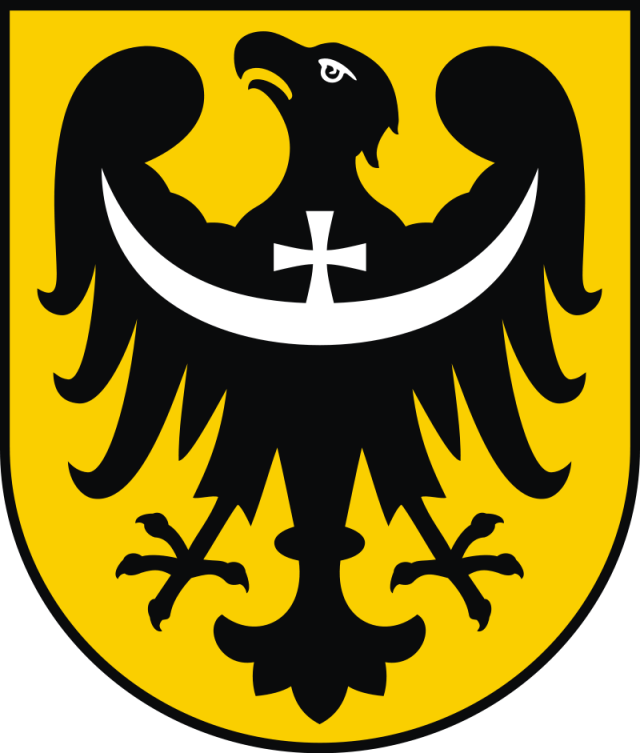 Opracowanie własne na podstawie danych GUS 2017
Województwo dolnośląskie liczba łóżek/miejsc – wybrane świadczenia
Opracowanie własne na podstawie danych OW NFZ
wartość świadczeń woj. dolnośląskie dorośli
Opracowanie własne na podstawie danych NFZ
Wartość kontraktów z zakresu opieka psychiatryczna i leczenie uzależnień
Zdrowie psychiczne dzieci i młodzieży
Problemy zdrowia psychicznego dzieci narastają i są wynikiem wielu czynników takich jak:
uwarunkowania biologiczne,
globalizacja,
warunki społeczne i ekonomiczne,
poziom relacji rodziców i dzieci,
trudności okresu dorastania,
stres.

Z perspektywy ostatnich kilku lat obserwuje się znaczne nasilenie zjawiska zachowań autoagresywnych u dzieci i młodzieży.
Projektowany nowy system ochrony zdrowia psychicznego dzieci i młodzieży
Nowy model ochrony zdrowia psychicznego dzieci i młodzieży:
Nowy model opieki psychiatrycznej dla dzieci i młodzieży
odciążenie oddziałów stacjonarnych przez rozwój pomocy na innych poziomach referencyjnych;
	wyrównanie różnic pomiędzy poszczególnymi regionami kraju;
	nowa specjalizacja (psychoterapeuta dzieci i młodzieży) i  kwalifikacje (terapeuta środowiskowy dzieci i młodzieży).
Projekt PO WER 5.4
Ministerstwo Zdrowia ogłosiło konkurs na realizację projektów przewidujących szkolenia pracowników systemu ochrony zdrowia, oświaty i pomocy społecznej z zakresu zdrowia psychicznego dzieci i młodzieży (planowane wsparcie dla ok. 1000 osób).
Kwalifikacje w zakresie:
psychologii klinicznej dzieci i młodzieży;
psychoterapii dzieci i młodzieży;
terapii środowiskowej dzieci i młodzieży;
inne kursy lub szkolenia z zakresu 
	psychiatrii dzieci i młodzieży dla lekarzy 
	wybranych specjalizacji

Alokacja na konkurs - 30 000 000 zł

Nabór wniosków: od 01.05.2019 do 28.06.2019
Więcej informacji: www.power.gov.pl
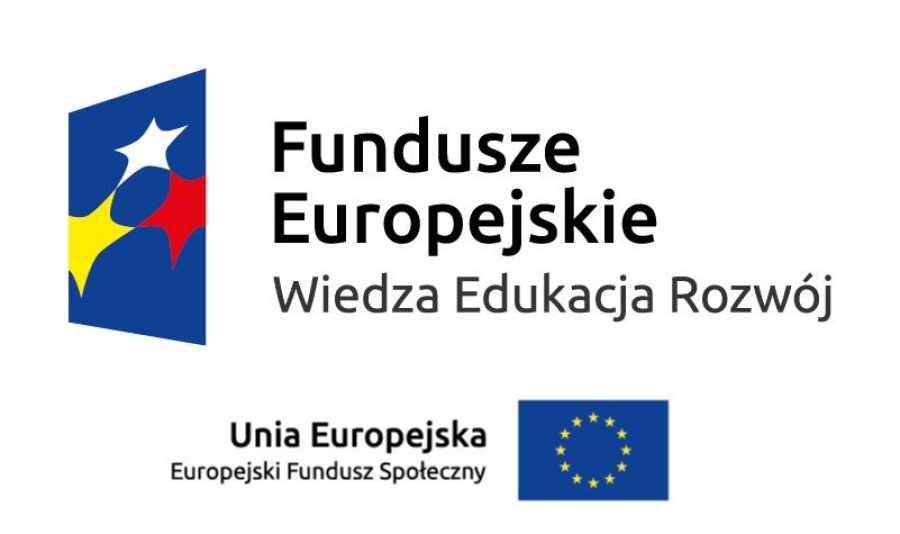 Fundusze Europejskie – Nowa Perspektywa
Ministerstwo Zdrowia rozpoczęło prace związane z nową perspektywą finansową w odniesieniu do środków europejskich.
Duża część alokacji dotyczyć będzie deinstytucjonalizacji opieki i stanowić będzie istotne wsparcie dla priorytetowego dla Ministerstwa Zdrowia Programu pilotażowego w centrach zdrowia psychicznego oraz wdrażanego nowego modelu opieki psychiatrycznej dla dzieci i młodzieży
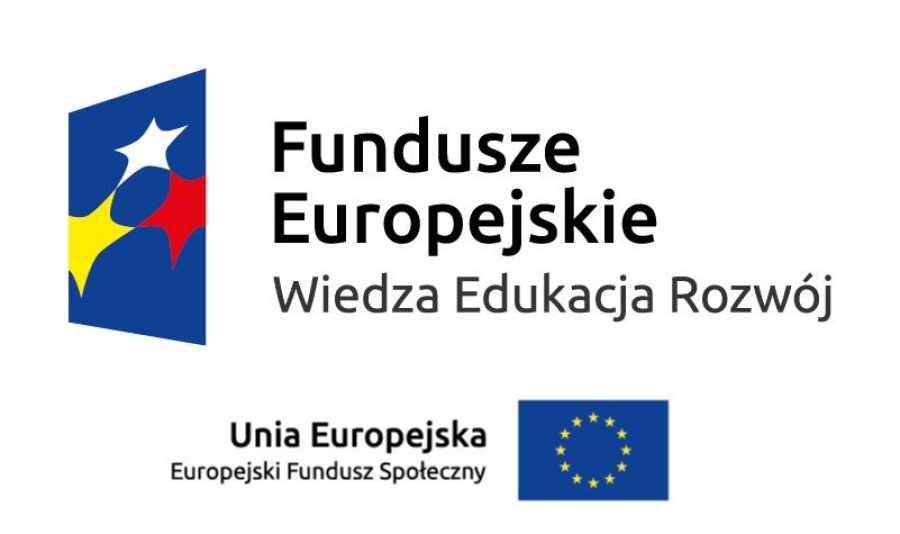 Województwo dolnośląskie:
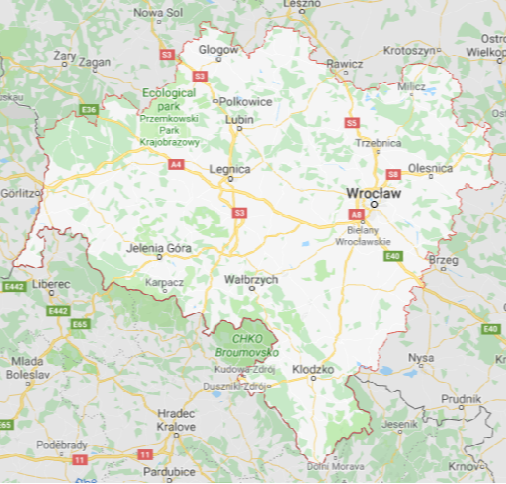 493 594 osób w wieku 17 lat i poniżej(dane Urzędu Statystycznego we Wrocławiu 31.XII.2018 )
Opracowanie własne na podstawie danych NFZ, przy użyciu strony Google My Maps.
Województwo dolnośląskie:
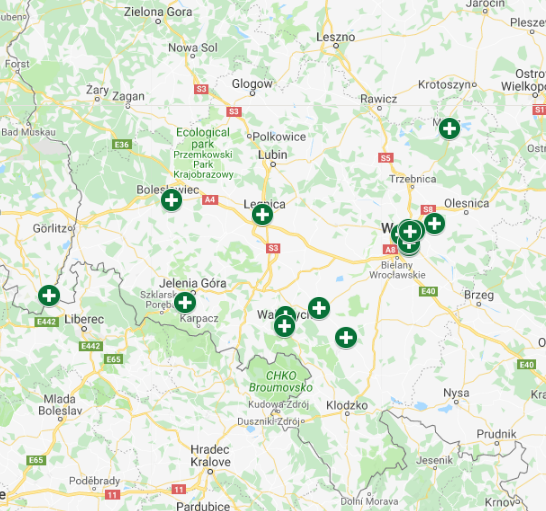 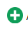 Opracowanie własne na podstawie danych NFZ oraz SIO, przy użyciu strony Google My Maps.
Województwo dolnośląskie:
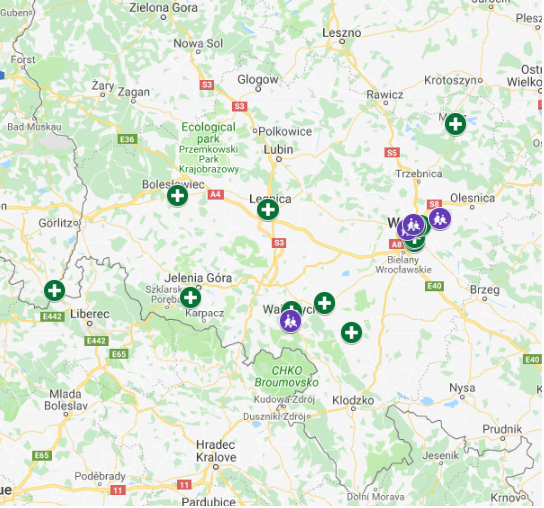 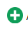 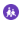 Opracowanie własne na podstawie danych NFZ, przy użyciu strony Google My Maps.
Województwo dolnośląskie:
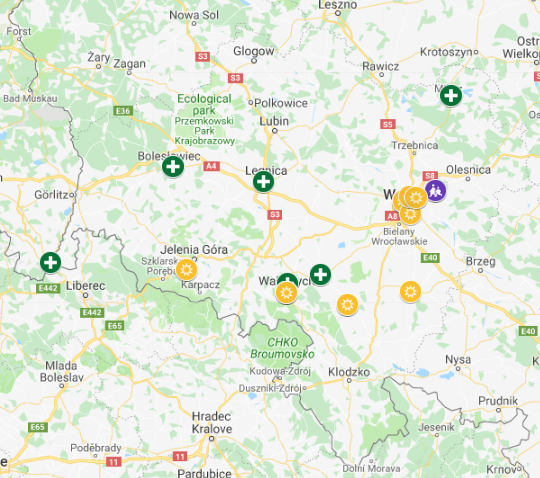 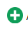 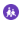 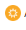 Opracowanie własne na podstawie danych NFZ, przy użyciu strony Google My Maps.
Województwo dolnośląskie:
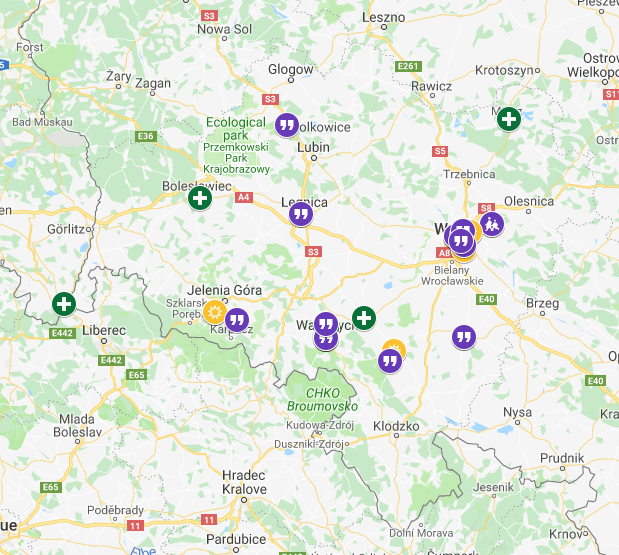 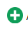 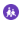 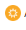 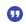 Opracowanie własne na podstawie danych NFZ, przy użyciu strony Google My Maps.
Województwo dolnośląskie:
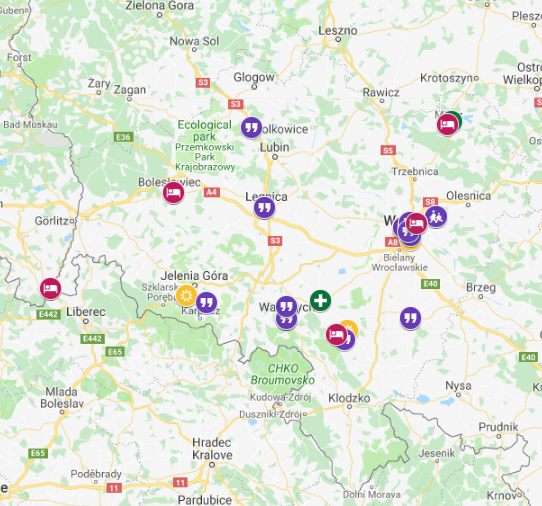 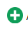 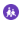 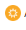 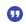 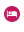 Opracowanie własne na podstawie danych NFZ, przy użyciu strony Google My Maps.
Koszty świadczeń woj. dolnośląskie dzieci i młodzież
Opracowanie własne na podstawie danych NFZ
Dziękuję za uwagę